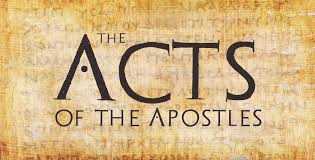 A) Luke wrote the Book of Luke & Acts
1. Acts 1:1  The former account I made, O Theophilus, of all that Jesus began both to do and teach,
2. Theophilus – “lover of God” or “most excellent one” 
3. The Gospel of Luke covers the birth of John and Jesus and ends with the “Great Commission”
Luke 1:1 Inasmuch as many have taken in hand to set in order a narrative of those things which have been fulfilled among us, 2 just as those who from the beginning were eyewitnesses and ministers of the word delivered them to us, 3 it seemed good to me also, having had perfect understanding of all things from the very first, to write to you an orderly account, most excellent Theophilus,
B) When Acts Begins 
Acts 1:2 until the day in which He was taken up, after He through the Holy Spirit had given commandments to the apostles whom He had chosen, 3 to whom He also presented Himself alive after His suffering by many infallible proofs, being seen by them during forty days and speaking of the things pertaining to the kingdom of God.
a. He appeared to numerous people on the day of His resurrection. Mary Magdalene, Peter, etc. 
b. Appeared to the disciples in John 20 (Thomas as absent)
c. Appeared a week later when Thomas was present. 
d. At the Sea of Galilee, John 21. 
e. On the Mount, Matthew 28. 
f. Over 500, 1 Corinthians 15.7
C) Given commands – the Great Commission
Matthew 28:18 And Jesus came and spoke to them, saying, "All authority has been given to Me in heaven and on earth. 19 "Go therefore and make disciples of all the nations, baptizing them in the name of the Father and of the Son and of the Holy Spirit, 20 "teaching them to observe all things that I have commanded you; and lo, I am with you always, even to the end of the age." Amen.
Mark 16:15 And He said to them, "Go into all the world and preach the gospel to every creature. 16 "He who believes and is baptized will be saved; but he who does not believe will be condemned.
Luke 24:47 "and that repentance and remission of sins should be preached in His name to all nations, beginning at Jerusalem.
C) Given commands – the Great Commission
1. Preach the Gospel to every creature
Mark 16:15 And He said to them, "Go into all the world and preach the gospel to every creature.
2. Make disciples of all nations
Matthew 28:19 "Go therefore and make disciples of all the nations,
3. He who believes
Mark 16:16 "He who believes 
4. Repentance was preached
Luke 24:47  "and that repentance ….preached in His name to all nations, beginning at Jerusalem.
5. Is baptized – act of obedience
Mark 16:16 "He who believes and is baptized 
Matthew 28:19 "Go therefore and make disciples of all the nations, baptizing them in the name of the Father and of the Son and of the Holy Spirit,
6. Shall be saved
Mark 16:16 "He who believes and is baptized will be saved; 
Luke 24:47  "and that repentance and remission of sins should be preached in His name to all nations, beginning at Jerusalem.
7. Teaching them to observe all things I say to you
Matthew 28:20 "teaching them to observe all things that I have commanded you; and lo, I am with you always, even to the end of the age." Amen.
8. He who does not believe will be lost
Mark 16:16 "He who believes and is baptized will be saved; but he who does not believe will be condemned.
E) Many infallible proofs
1. Infallible- without any doubt, can not be disputed. 
2. Proofs- evidence provided to prove a point. 
reputations ruined, cast out of Jewish society, hated, hunted down, imprisoned, and killed
At one time every Christian had to be convinced as to the truthfulness of the accounts in Acts.
F) The Holy Spirit
1. John’s baptism was one of preparation. 
2. Jesus promised the coming of the Holy Spirit. 
Luke 3:16 John answered, saying to all, "I indeed baptize you with water; but One mightier than I is coming, whose sandal strap I am not worthy to loose. He will baptize you with the Holy Spirit and fire.
Acts 1:4-5  And being assembled together with them, He commanded them not to depart from Jerusalem, but to wait for the Promise of the Father, "which," He said, "you have heard from Me; 5 "for John truly baptized with water, but you shall be baptized with the Holy Spirit not many days from now."
The baptism of the Holy Spirit had not occurred yet, still future event. 
The kingdom and the Holy Spirit baptism were connected.
G) The kingdom 
Acts 1:6 Therefore, when they had come together, they asked Him, saying, "Lord, will You at this time restore the kingdom to Israel?"
1. They still believed the kingdom was going to be “restored” referring back to the earlier kingdom of Israel. 
John 18:36 Jesus answered, "My kingdom is not of this world. If My kingdom were of this world, My servants would fight, so that I should not be delivered to the Jews; but now My kingdom is not from here."
The Jews had often wondered aboutthe timing of the kingdom. 
Acts 1:7  And He said to them, "It is not for you to know times or seasons which the Father has put in His own authority.
The timing was always under God’s control.
H) Being witnesses 
Acts 1:8 "But you shall receive power when the Holy Spirit has come upon you; and you shall be witnesses to Me in Jerusalem, and in all Judea and Samaria, and to the end of the earth."
Jesus prohibited His disciples from telling the crowd He was the Messiah.
 Matthew 16:20 Then He commanded His disciples that they should tell no one that He was Jesus the Christ.
Matthew 17:9 Now as they came down from the mountain, Jesus commanded them, saying, "Tell the vision to no one until the Son of Man is risen from the dead."
I) Jesus’ ascension
Acts 1:9  Now when He had spoken these things, while they watched, He was taken up, and a cloud received Him out of their sight.
Imagine being there and seeing Jesus as He was lifted up toward the heavens. 
This was the last time they (or anyone else) would see Jesus until His return.
J) The message of the angels
Acts 1:10 And while they looked steadfastly toward heaven as He went up, behold, two men stood by them in white apparel, 11 who also said, "Men of Galilee, why do you stand gazing up into heaven? This same Jesus, who was taken up from you into heaven, will so come in like manner as you saw Him go into heaven."
They had task to do- go to Jerusalem, select someone to take Judas’ place, wait for the coming of the Holy Spirit, preach the Gospel, go to other places, etc. 
What would the angels say to us today?
Obey the Gospel of Christ
Learn 
Grow
Preach to the lost